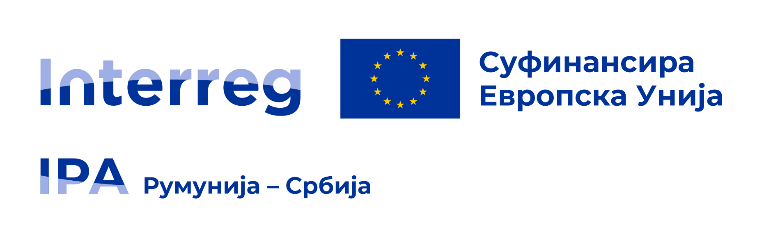 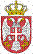 РЕПУБЛИКА СРБИЈА
МИНИСТАРСТВО ЗА ЕВРОПСКЕ ИНТЕГРАЦИЈЕ
ИМПЛЕМЕНТАЦИОНА РАДИОНИЦА

за кориснике 1. позива за прикупљање предлога пројеката



- Процедуре за спровођење поступака јавних набавки -
[Speaker Notes: ИМПЛЕМЕНТАЦИОНА РАДИОНИЦА]
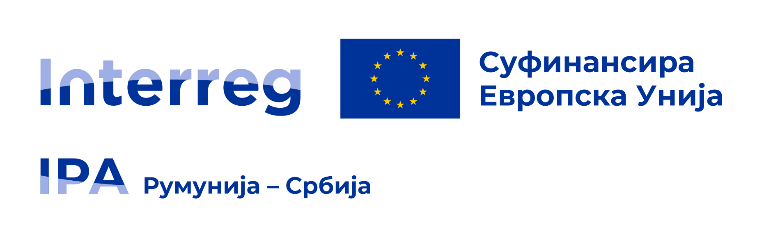 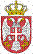 Процедуре јавних набавки-Правни основ
РЕПУБЛИКА СРБИЈА
МИНИСТАРСТВО ЗА ЕВРОПСКЕ ИНТЕГРАЦИЈЕ
Правила која су обавезујућа за све кориснике дефинисана су следећим документима:

 Регулативe Европског парламента и Савета (ЕУ, Еуратом) 1059/2021 (члан 58) и Финансијска регулатива 2018/1046 (чланови 178 и 179 као и тачке 36-41 Анекса I)

Анекс II Финансијског споразума (у програмској процедури одељак А, анекс I)

Програмска Процедура јавних набавки

Практични водич (Practical Guide to contract procedures for EC external actions - PRAG) верзија 2021.1 из јуна 2022. године (односно верзија која је била на снази у години када је објављен позив)
[Speaker Notes: ИМПЛЕМЕНТАЦИОНА РАДИОНИЦА]
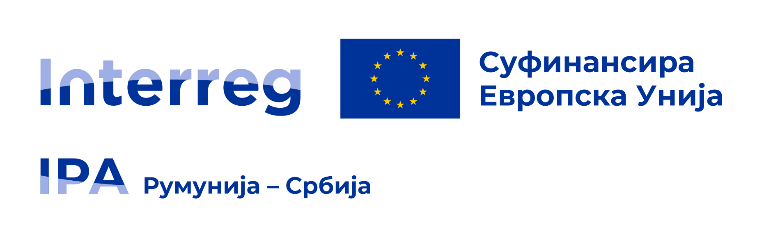 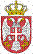 ОПШТА ПРАВИЛА
РЕПУБЛИКА СРБИЈА
МИНИСТАРСТВО ЗА ЕВРОПСКЕ ИНТЕГРАЦИЈЕ
Фер и транспарентна конкуренција: 

Сви услови процедуре набавке представљени унапред и на транспарентан начин свим потенцијалним понуђачима; 

Уговор се додељује понуђачу са економски најповољнијом понудом (тј. понуда са најбољим односом цене и квалитета или са најнижом ценом), у складу са принципом транспарентности и фер конкуренције и уз избегавање сукоба интереса;
[Speaker Notes: ИМПЛЕМЕНТАЦИОНА РАДИОНИЦА]
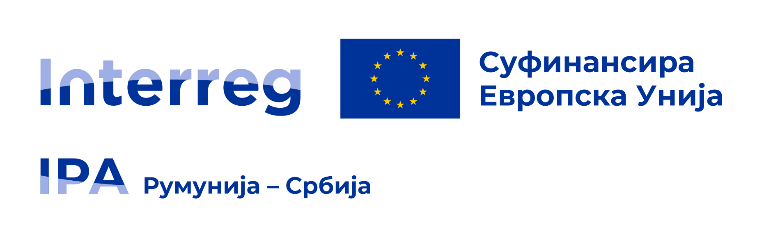 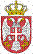 ОПШТА ПРАВИЛА
РЕПУБЛИКА СРБИЈА
МИНИСТАРСТВО ЗА ЕВРОПСКЕ ИНТЕГРАЦИЈЕ
Објављивање: у зависности од врсте процедуре и уговора, набавке се објављују на националном или европском нивоу

Све набавке се објављују на веб страници Програма: www.romania-serbia.net  
Документација се шаље ЗС-у најмање 1 дан пре објављивања на e-mail: tenders@brct-timisoara.ro  
! Код тзв. Поједностављене тендерске процедуре (Simplified Tender Procedure, бивша Competitive negotiated), поред објављивања на веб страници Програма, Уговорно тело (корисник пројекта тј. ви) мора позвати најмање три понуђача
Код Локалне отворене тендерске процедуре (Local open tender procedure) објављује се обавештење Contract Notice (тј. Summary Contract Notice)- најмање у службеном гласнику државе или еквивалентном штампаном медију са националном покривеношћу
Међународни поступак (International open procedure)- објава у Official Journal of the EU (TED: TED home - TED Tenders Electronic Daily (europa.eu))
[Speaker Notes: ИМПЛЕМЕНТАЦИОНА РАДИОНИЦА]
ОПШТА ПРАВИЛА
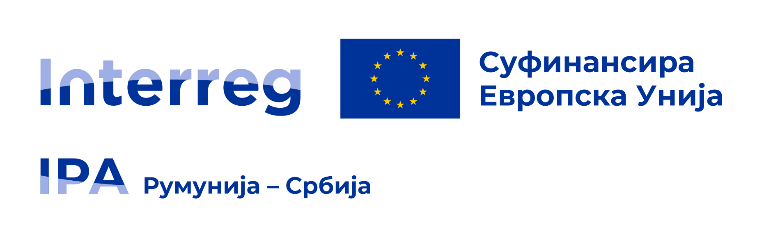 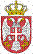 РЕПУБЛИКА СРБИЈА
МИНИСТАРСТВО ЗА ЕВРОПСКЕ ИНТЕГРАЦИЈЕ
Правило земље порекла понуђача: учешће је дозвољено свим физичким лицима из, као и свим правним лицима (индивидуално или у групи/конзорцијуму) која су основана у држави чланици ЕУ или државама или територијама наведеним у Члану 11 Регулативе ЕУ број 2021/1529 (ИПА 3 Регулатива/IPA III). 

Правило о пореклу робе: роба/опрема може водити порекло из било које државе, независно од вредности набавке, за све пројекте који се спроводе у оквиру Програма.

Правила у вези са употребом језика: Енглески језик за набавке преко 20.000 евра
ОПШТА ПРАВИЛА
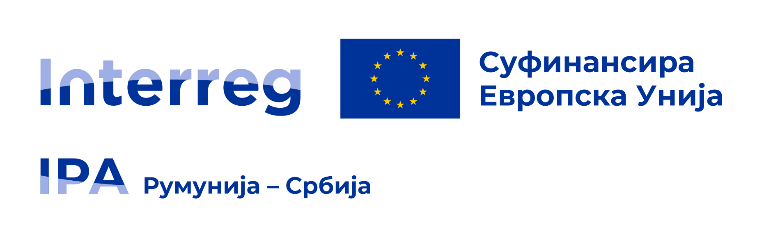 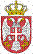 РЕПУБЛИКА СРБИЈА
МИНИСТАРСТВО ЗА ЕВРОПСКЕ ИНТЕГРАЦИЈЕ
По потписивању уговора о финансирању пројекта корисници тј. партнерске организације на пројекту праве план јавних набавки
Ако је набавка подељена на лотове/партије, вредност сваког лота се узима у обзир код одређивања вредности набавке да би се одабрала одговарајућа процедура;
Набавке се не смеју вештачки делити како би се избегла строжија процедура;
Током процедуре набавке, Уговорно тело (Contracting Authority/ CA) у обавези је да предузме све неопходне мере да би се избегао сукоб интереса и неравноправна конкуренција.
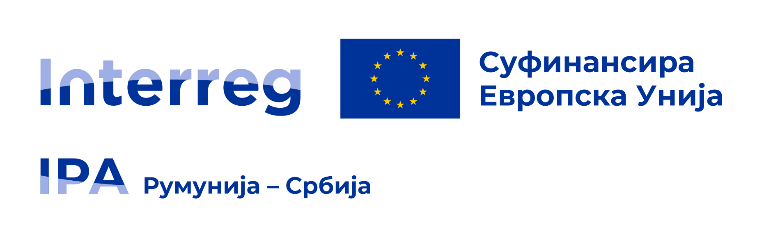 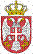 РЕПУБЛИКА СРБИЈА
МИНИСТАРСТВО ЗА ЕВРОПСКЕ ИНТЕГРАЦИЈЕ
Изузеће из поступка:
А) учешће у поступку набавке:
Ако је понуђач у некој од ситуација дефинисаних као искључујуће (банкрот, неиспуњење пореских обавеза и др – видети PRAG тачку 2.6.10.1.1) биће искључен из процедуре набавке.
Понуђач ће потврдити да није у једној од ових ситуација. 
Б) у току процедуре набавке:
Уговор се неће доделити понуђачима који:
су у сукобу интереса
су криви за погрешну интерпретацију приликом достављања (или недостављањем) захтеваних информација као услов за учешће у процедури 
су у некој од искључујућих ситуација.
[Speaker Notes: ИМПЛЕМЕНТАЦИОНА РАДИОНИЦА]
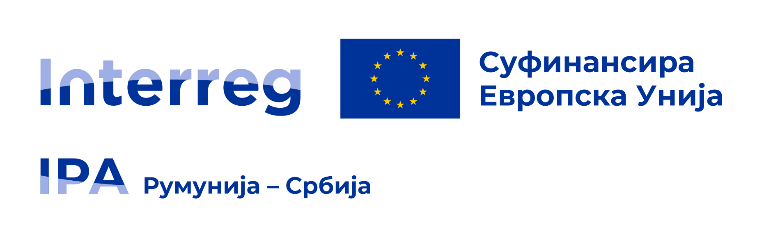 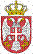 РЕПУБЛИКА СРБИЈА
МИНИСТАРСТВО ЗА ЕВРОПСКЕ ИНТЕГРАЦИЈЕ
У зависности од природе набавке:
[Speaker Notes: ИМПЛЕМЕНТАЦИОНА РАДИОНИЦА]
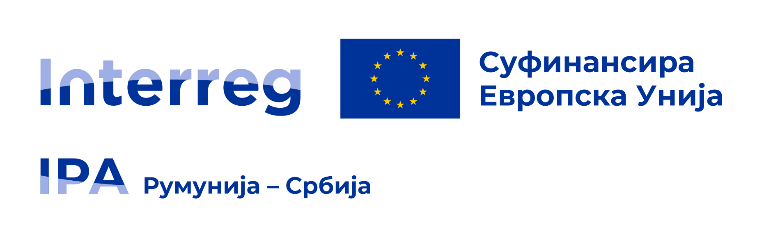 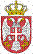 РЕПУБЛИКА СРБИЈА
МИНИСТАРСТВО ЗА ЕВРОПСКЕ ИНТЕГРАЦИЈЕ
Граничне вредности набавки (thresholds)– Услуге
* У складу са правилима и обрасцима дефинисаним документом Public procurement procedure for Serbian beneficiaries and Romanian Private beneficiaries of the Interreg-IPA Romania-Serbia Programme** Набавке у износу 2.500 евра или мањем, могу се плаћати на основу фактуре, без претходно прихваћене понуде
[Speaker Notes: ИМПЛЕМЕНТАЦИОНА РАДИОНИЦА]
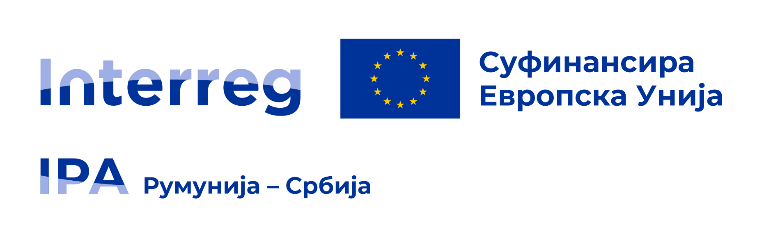 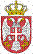 РЕПУБЛИКА СРБИЈА
МИНИСТАРСТВО ЗА ЕВРОПСКЕ ИНТЕГРАЦИЈЕ
Граничне вредности набавки (thresholds)– Добра
* У складу са правилима и обрасцима дефинисаним документом Public procurement procedure for Serbian beneficiaries and Romanian private beneficiaries of the Interreg-IPA Romania-Serbia Programme** Набавке у износу 2.500 евра или мањем, могу се плаћати на основу фактуре, без претходно прихваћене понуде
[Speaker Notes: ИМПЛЕМЕНТАЦИОНА РАДИОНИЦА]
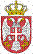 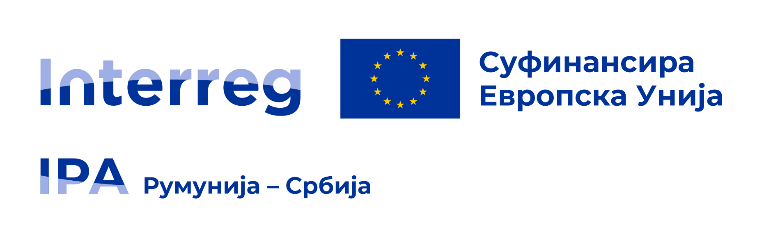 РЕПУБЛИКА СРБИЈА
МИНИСТАРСТВО ЗА ЕВРОПСКЕ ИНТЕГРАЦИЈЕ
Граничне вредности набавки (thresholds)– Радови
* У складу са правилима и обрасцима дефинисаним документом Public procurement procedure for Serbian beneficiaries and Romanaian private beneficiaries of the Interreg-IPA Romania-Serbia Programme** Набавке у износу 2.500 евра или мањем, могу се плаћати на основу фактуре, без претходно прихваћене понуде
[Speaker Notes: ИМПЛЕМЕНТАЦИОНА РАДИОНИЦА]
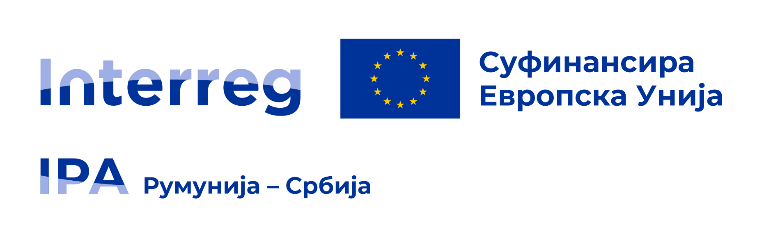 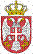 РЕПУБЛИКА СРБИЈА
МИНИСТАРСТВО ЗА ЕВРОПСКЕ ИНТЕГРАЦИЈЕ
[Speaker Notes: ИМПЛЕМЕНТАЦИОНА РАДИОНИЦА]
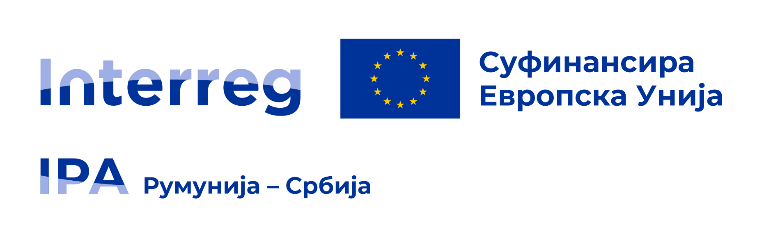 ДЕФИНИСАЊЕ ЗАХТЕВА
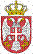 РЕПУБЛИКА СРБИЈА
МИНИСТАРСТВО ЗА ЕВРОПСКЕ ИНТЕГРАЦИЈЕ
Селекциони критеријуми
Сврха селекционих критеријума је да се обезбеди надметање (да већи број фирми испуњава критеријуме) али да се смањи ризик да уговор буде додељен непрофесионалним компанијама
Економски, професионални и технички капацитет - Селекциони критеријуми морају бити јасни и недискриминушући, сви захтеви пропорционални величини и природи уговора и релевантни за специфичан уговор који се додељује; Понуђач се може ослањати и на капацитет других правних лица.
Било каква измена селекционих критеријума је неприхватљива. Селекциони критеријуми нису оцењујући (не додељују се бодови)! 
Није дозвољено: тражити непропорционални годишњи обрт, број запослених, број претходних пројеката у односу на вредност предметног уговора, коришћење термина као што су „довољан“, „одговарајући“, „кључни“ (sufficient, major, relevant) јер су непрецизни, нејасни и није их могуће проверити.
[Speaker Notes: ИМПЛЕМЕНТАЦИОНА РАДИОНИЦА]
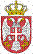 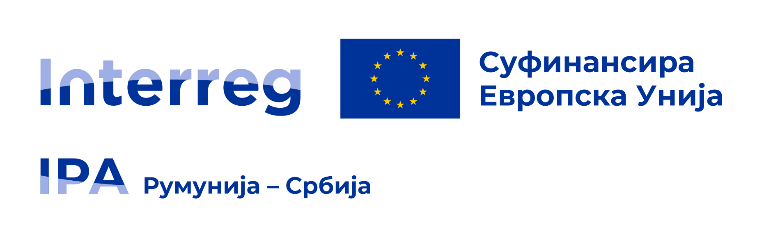 СПЕЦИФИЧНОСТИ
РЕПУБЛИКА СРБИЈА
МИНИСТАРСТВО ЗА ЕВРОПСКЕ ИНТЕГРАЦИЈЕ
[Speaker Notes: ИМПЛЕМЕНТАЦИОНА РАДИОНИЦА]
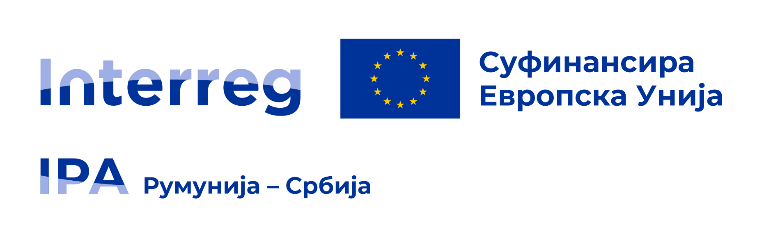 УСЛУГЕ
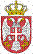 РЕПУБЛИКА СРБИЈА
МИНИСТАРСТВО ЗА ЕВРОПСКЕ ИНТЕГРАЦИЈЕ
Terms of Reference или Део А

Потребно је дати:

 довољно детаљне информације о природи набавке и о свему што се очекује од будућег пружаоца услуге како би се омогућило добијање реалних понуда

 Уз детаљан опис тражене услуге дати и временски оквир

 Јасно дефинисане, достижне и мерљиве „инпуте“ и очекиване резултате
[Speaker Notes: ИМПЛЕМЕНТАЦИОНА РАДИОНИЦА]
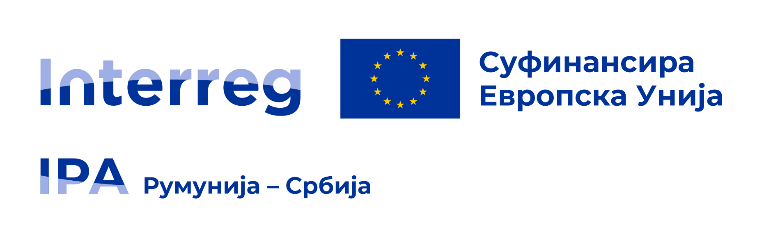 ДОБРА
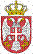 РЕПУБЛИКА СРБИЈА
МИНИСТАРСТВО ЗА ЕВРОПСКЕ ИНТЕГРАЦИЈЕ
Technical Specifications или Део А

Техничке спецификације морају:
 Одговарати природи набавке и стварним потребама 
 Бити довољно детаљне да би обезбедиле добијање најбоље опреме за расположиви новац али не смеју бити толико детаљне да упућују на одређени бренд/модел 
 Не сме се тражити одређени бренд/модел осим у два случаја
 Није дозвољено користити неодређене техничке карактеристике типа „брзи одзив“, „процесор велике брзине“, „довољан капацитет“, „висока осетљивост“ и сл.
 По природи представљају минимум али, ако је потребно, може се дефинисати и максимум (то треба јасно назначити)
 Називи производа треба да буду кратки, исти (са истим редоследом) у свим документима и да се не понављају
[Speaker Notes: ИМПЛЕМЕНТАЦИОНА РАДИОНИЦА]
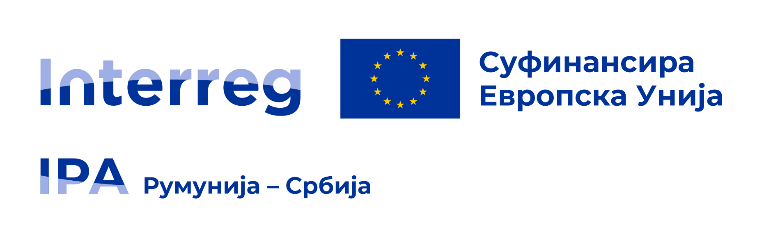 РАДОВИ
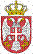 РЕПУБЛИКА СРБИЈА
МИНИСТАРСТВО ЗА ЕВРОПСКЕ ИНТЕГРАЦИЈЕ
Volume 3: Technical Specifications или Део А

 Мора бити у складу са документацијом која је предата уз пријаву пројекта

 Мора садржати детаљан опис свих радова који су предмет набавке

 Понуђач је у обавези да радове изведе у складу са техничком спецификацијом, предмером и цртежима тј. пројектно – техничком документацијом која је саставни део тендерског пакета
[Speaker Notes: ИМПЛЕМЕНТАЦИОНА РАДИОНИЦА]
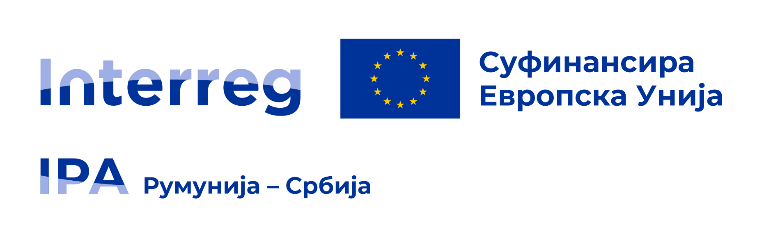 ГАРАНЦИЈЕ
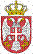 РЕПУБЛИКА СРБИЈА
МИНИСТАРСТВО ЗА ЕВРОПСКЕ ИНТЕГРАЦИЈЕ
Четири типа гаранција:

 Tender Guarantee - Тендерска гаранција - гаранција за озбиљност понуде у распону од 1% - 2% буџета расположивог за уговор

Pre-financing Guarantee - Гаранција за претфинансирање - за повраћај авансног плаћања

Performance Guarantee - Гаранција за добро извршење посла - износи од 5 до 10% укупне вредности уговора. У потпуности ће бити отпуштена након коначног пријема добара или радова

Retention money guarantee - Гаранција за задржавање новца у износу од највише 10% укупне вредности уговора може се састојати од одбитка од привремених плаћања када се изврше или одбитка од коначне исплате.
[Speaker Notes: ИМПЛЕМЕНТАЦИОНА РАДИОНИЦА]
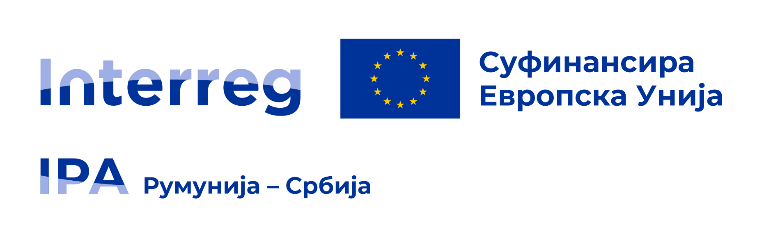 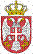 РЕПУБЛИКА СРБИЈА
МИНИСТАРСТВО ЗА ЕВРОПСКЕ ИНТЕГРАЦИЈЕ
[Speaker Notes: ИМПЛЕМЕНТАЦИОНА РАДИОНИЦА]
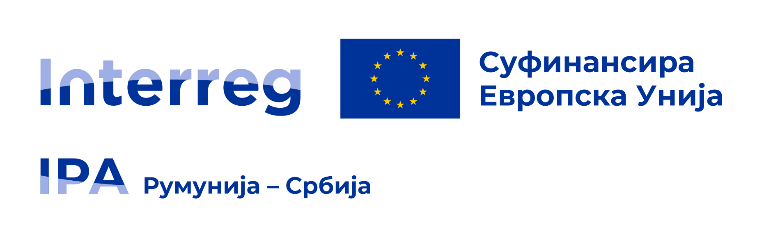 ОЦЕЊИВАЊЕ
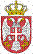 РЕПУБЛИКА СРБИЈА
МИНИСТАРСТВО ЗА ЕВРОПСКЕ ИНТЕГРАЦИЈЕ
Четири корака евалуације:

Отварање понуде и формална провера (утврђивање (не)постојања сукоба интереса код чланова евалуационе комисије, попуњава се Opening Record а на крају чланови Евалуационе комисије и евентуални посматрачи потписују Декларације о непристрасности и поверљивости (Declarations of impartiality and confidentiality) )

Административна провера

Техничко оцењивање

Финансијско оцењивање
[Speaker Notes: ИМПЛЕМЕНТАЦИОНА РАДИОНИЦА]
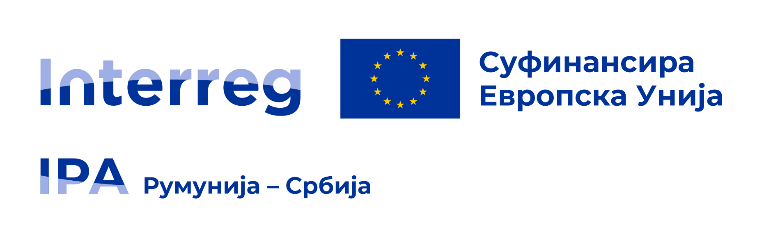 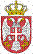 РЕПУБЛИКА СРБИЈА
МИНИСТАРСТВО ЗА ЕВРОПСКЕ ИНТЕГРАЦИЈЕ
[Speaker Notes: ИМПЛЕМЕНТАЦИОНА РАДИОНИЦА]
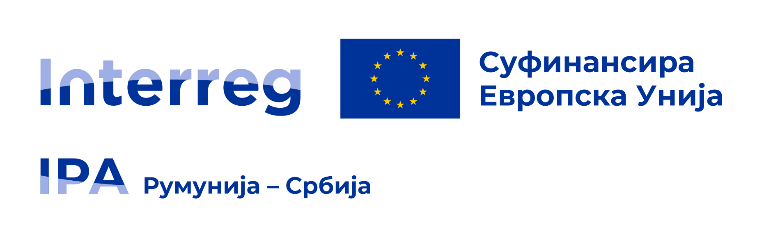 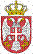 РЕПУБЛИКА СРБИЈА
МИНИСТАРСТВО ЗА ЕВРОПСКЕ ИНТЕГРАЦИЈЕ
[Speaker Notes: ИМПЛЕМЕНТАЦИОНА РАДИОНИЦА]
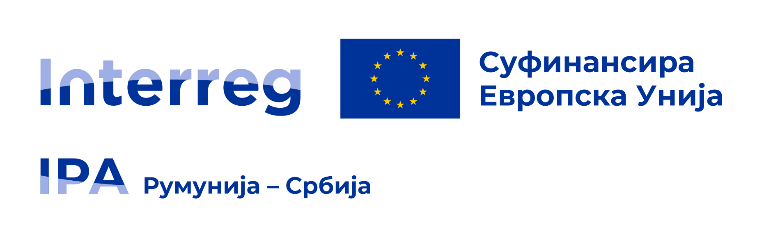 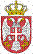 ИЗМЕНЕ УГОВОРА
РЕПУБЛИКА СРБИЈА
МИНИСТАРСТВО ЗА ЕВРОПСКЕ ИНТЕГРАЦИЈЕ
Захтев за измену уговора не сме бити по аутоматизму прихваћен од стране уговорног тела. Мора постојати оправдан разлог за измену. Уговорно тело мора пажљиво размотрити изнете разлоге и одбити захтев уколико није утемељен. 

Измене не могу бити такве да мењају првобитне услове доделе уговора. Кључни елементи уговора, као што су опис послова и задатака или техничке спецификације не могу бити предмет измене путем адендума.
[Speaker Notes: ИМПЛЕМЕНТАЦИОНА РАДИОНИЦА]
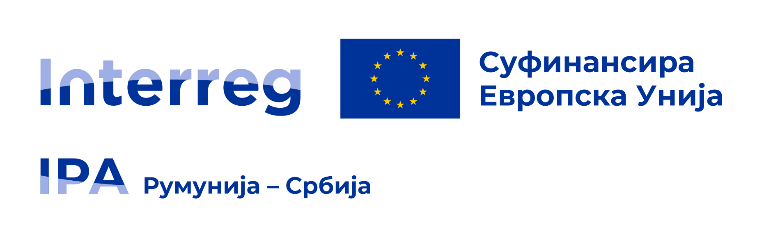 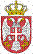 САВЕТИ
РЕПУБЛИКА СРБИЈА
МИНИСТАРСТВО ЗА ЕВРОПСКЕ ИНТЕГРАЦИЈЕ
Они који немају екстерне експерте за тендерске процедуре могу нам слати тендере на коментарисање, нисте у обавези да прихватите коментаре
Ми не дајемо одобрење на тендерску документацију нити на план набавки
Одговорност за спровођење процедура јавних набавки, као и за спровођење пројекта и пројектних активности је на кориснику
Шаљите комплетан ТД, сва документа у један „зипован“ или „рарован“ фолдер 
Ако шаљете на другу проверу, немојте брисати прве коментаре и радите у „track changes-у“
Назив тендерске процедуре и референтни број (нпр. RORS28/Mosna/TD5) треба да су исти у свим документима
Обратите пажњу на рокове као и на то да и нама треба одређено време да вам вратимо ТД са коментарима
Рокови за достављање/слање понуда се разликују
Табела при крају ПП је врло корисна и практична
[Speaker Notes: ИМПЛЕМЕНТАЦИОНА РАДИОНИЦА]
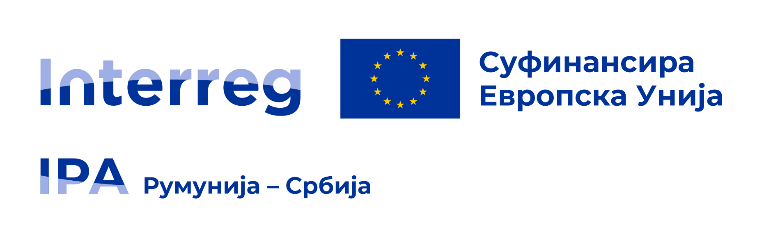 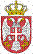 ИНФОРМАЦИЈЕ
РЕПУБЛИКА СРБИЈА
МИНИСТАРСТВО ЗА ЕВРОПСКЕ ИНТЕГРАЦИЈЕ
www.romania-serbia.net 

                                             
Антена ЗС-а у Зрењанину                                               
Тел: 023 515 965; 060 315 99 00                                                                         
stana.babic@mei.gov.rs 
					
 
МЕИ канцеларија Бор 
Тел: 030 458 295; 063 8251 693 
vasilija.stanic@mei.gov.rs
[Speaker Notes: ИМПЛЕМЕНТАЦИОНА РАДИОНИЦА]